Valbara fördjupningspunkter
Skogsbruksplanen
FSC:s webbkurser
Traktdirektivet
Skillnad FSC-PEFC
Markomvandling
Höga bevarandevärden HCVF
1
Skogsbruksplanen
Beskrivs i Princip 7 – Skötselplan
 och i bilaga 3A och 3B
2
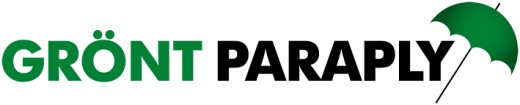 Princip 7
7
SKÖTSELPLAN
7.1	Skötselplanens innehåll
7.2	Revidering
7.3	Anställdas utbildning så att planen efterlevs
7.4	Offentliggöra skötselplanen (Bilaga 3A och 3B)
3
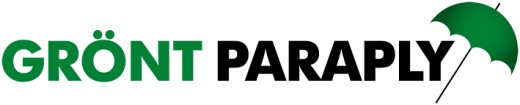 7.1
Skötselplanen
A-B	Bilaga 3A och 3B
C	Beskrivning av hur åtgärder väljs
D-E	Årliga avverkningsnivåer och trädslagsval ska väljas och 	följas upp utifrån vedertagna indelnings- och 	planeringsmetoder	
F	Traktdirektiv/arbetsbeskrivning ska finnas om skoglig 	åtgärd i eller i anslutning till områden med höga natur- 	eller kulturvärden.
G	Ska genomföra miljö- och naturvärdesbedömning på 	beståndsnivå före större skoglig åtgärd
H	Bilaga 3A och 3B
I	Beskriva och motivera avverkningsmetoder och utrustning
4
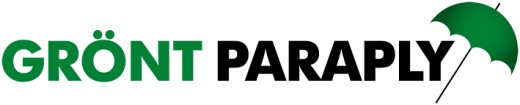 [Speaker Notes: Punkterna kommer delvis igen under 8 Uppföljning]
7.2
Revidering av skötselplanen
Rutiner som medför att skötselplan och dokumentation med rutiner fortlöpande uppdateras. Detta ska ske utifrån uppföljningar och ny information. 

Plan äldre än 10 år revideras då så erfordras för uppföljning och kontroll.
5
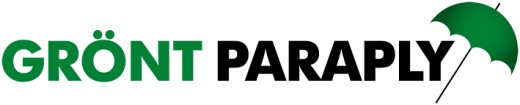 [Speaker Notes: Punkterna kommer delvis igen under 8 Uppföljning]
7.3
Kompetens runt skötselplanen
Skogsbrukare ska tillse att anlitade arbetstagare eller entreprenörer har nödvändig kompetens och vid behov ges handledning för att efterleva att skötselplanen efterlevs.
6
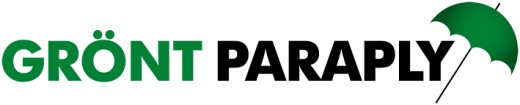 [Speaker Notes: Punkterna kommer delvis igen under 8 Uppföljning]
7.4
Offentligöra skötselplanen
Skogsbrukare ska tillse att en sammanfattning av huvudpunkterna i skötselplanen är offentligt tillgänglig
Punkterna framgår av Bilaga 3A
Dokumentation rörande arter känsliga för störningar eller kriminalitet ska vara konfidentiell

Ver: Grönt Paraply samlar årligen in uppgifterna för sammanställning.
7
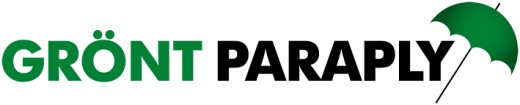 [Speaker Notes: Punkterna kommer delvis igen under 8 Uppföljning]
Exempel på bra funktioner via exempel i planprogrammet pcSKOG
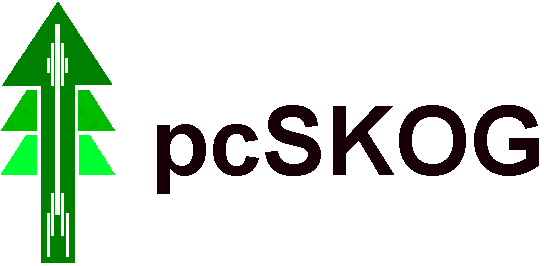 8
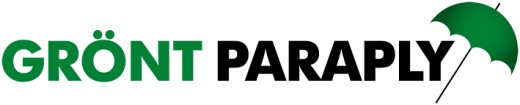 Nytt begrepp – Speciella värden
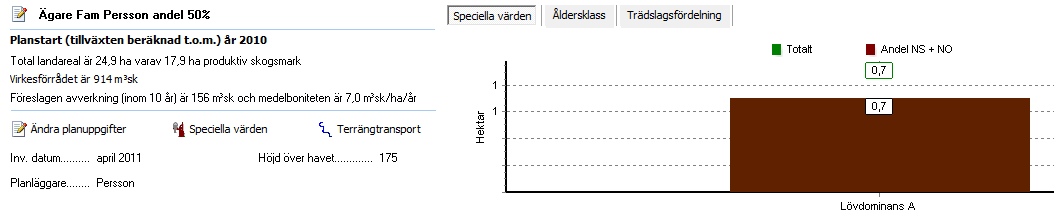 Möjligheten att beskriva vilka andra ”värden” som finns i avdelningen har utökats och avdelningsdata kan automatiskt uppdateras med dessa via genomsökning i externa GIS-tjänster!
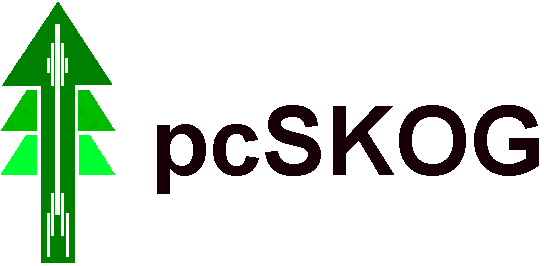 9
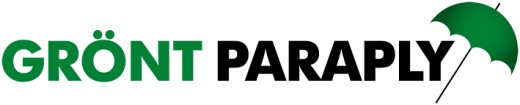 Speciella värden
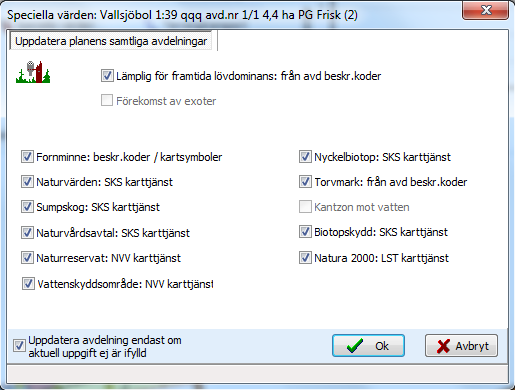 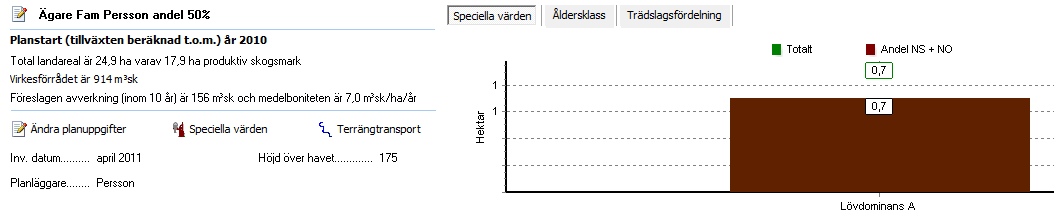 Automatisk genomsökning och uppdatering av alla avdelningar kan göras från planens startsida
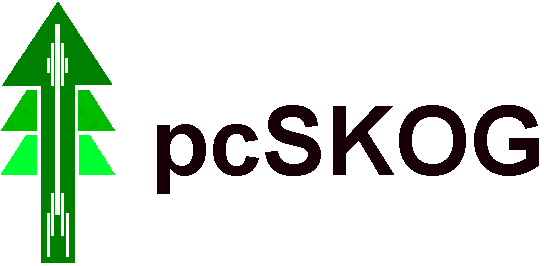 10
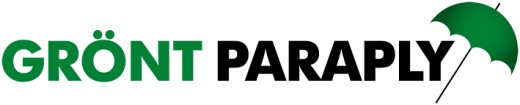 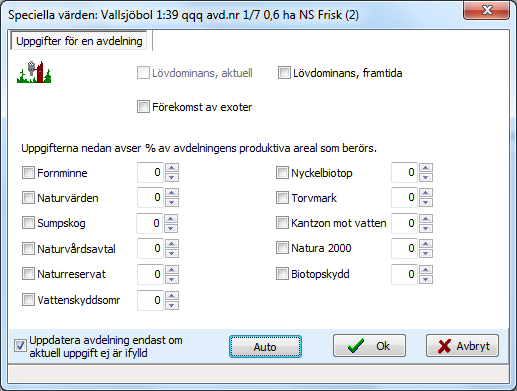 Speciella värden
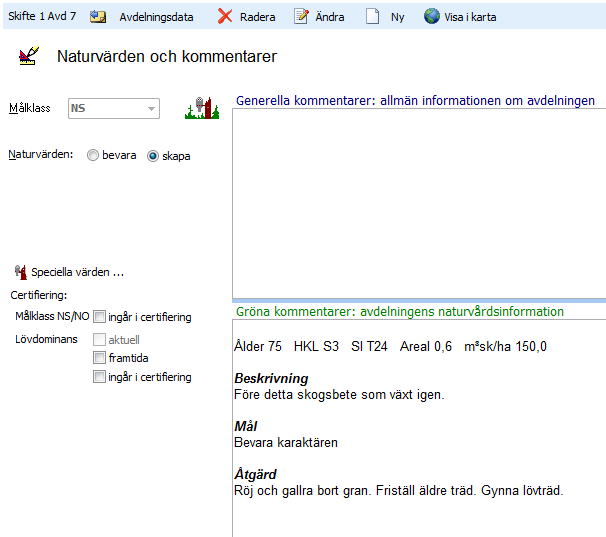 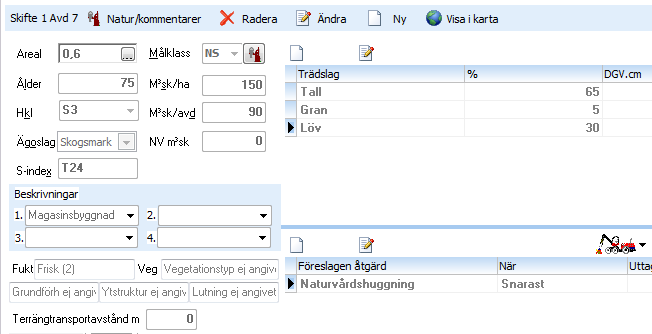 Inte lätt att hitta, leta efter ikonen med en uggla!!
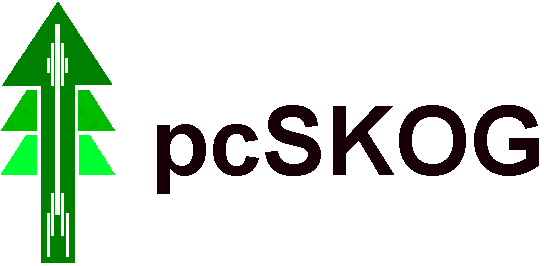 11
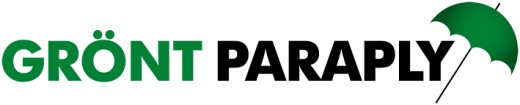 Certifieringsdata
Naturvärdeklass 1-4 utifrån naturvärdesbedömningen
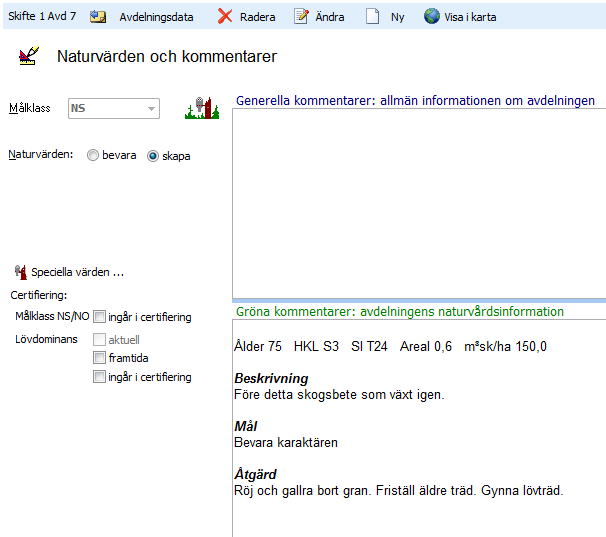 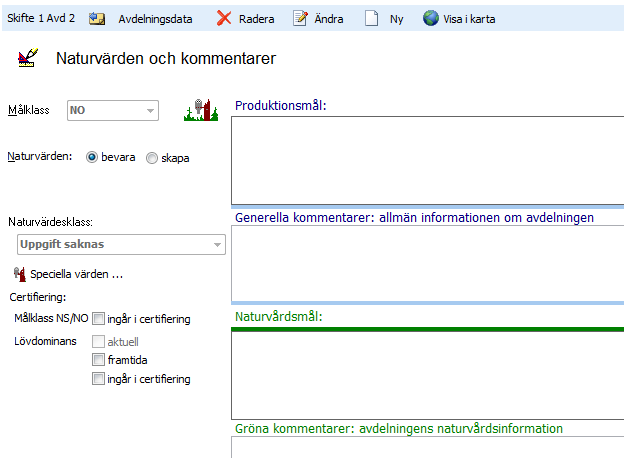 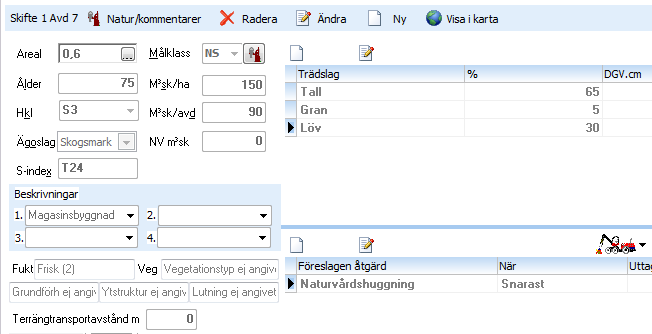 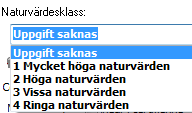 Specialfall: På vissa fastigheter är stor andel satt som NO/NS och då kan man peka ut de värdefullaste 5% genom att markera här
Välj ut vilka bestånd som ska skötas lövdominerade framöver!
Inte lätt att hitta, leta efter ikonen med en uggla!!
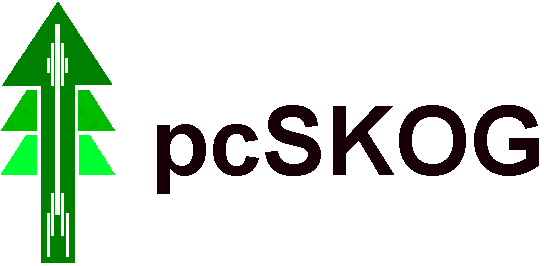 12
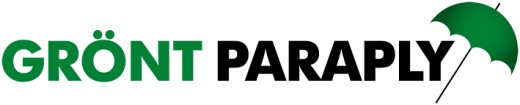 Naturvärdeklasser
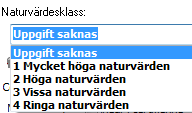 Lågt naturvärde 4
Geografiska områden som i sitt nuvarande tillstånd inte eller endast i ringa omfattning bidrar till biologisk mångfald. T ex produktionsskog och vanlig åker.
Ej naturvärdesklass!
----------------------------------------------------------------------------------------------------------
Visst naturvärde - naturvärdesklass 3
Naturvärdesobjekt med viss betydelse för biologisk mångfald.
T ex en stenmur eller en lövdunge i ett åkerlandskap.

Påtagligt naturvärde - naturvärdesklass 2
Naturvärdesobjekt med särskild betydelse för biologisk mångfald.
T ex en restaurerbar ängs- och betesmark eller Skogsstyrelsens naturvärdesobjekt

Högre naturvärde - naturvärdesklass 1
Naturvärdesobjekt med särskilt stor betydelse för biologisk mångfald.
T ex naturlig ängs- och betesmark, nyckelbiotop eller livsmiljö med kontinuerlig
ekologisk funktion för för rödlistad art
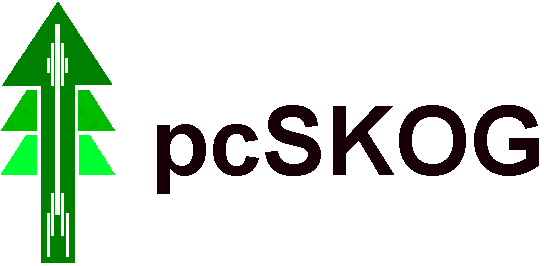 13
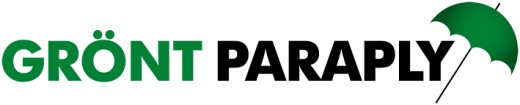 Fastighetens planinställningar
Bocka i så att HKL visas i kartan även på NS/NO
Ny, välj mellan 4 olika klasser mellan mycket höga till ringa naturvärden
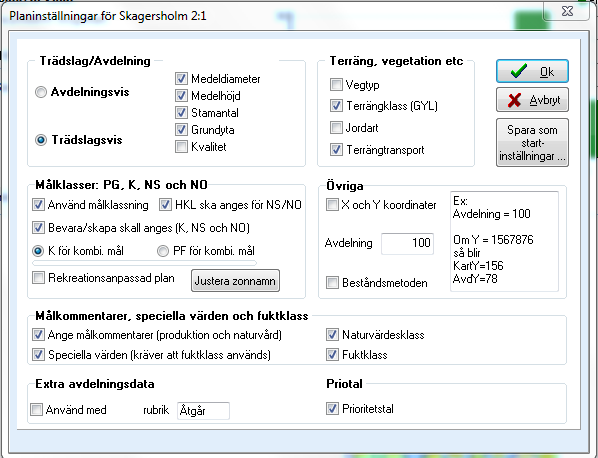 Ny möjlighet att ange målkommentarer för produktion och naturvård. Många alternativ utifrån lista! Underlättar beskrivningen!
Använd alltid fuktighetsklass annars fungerar inte Speciella värden!
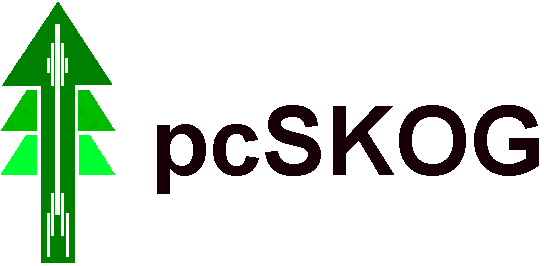 14
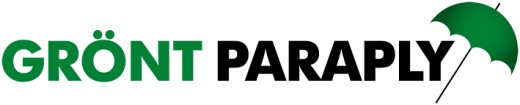 Nytt om planutskrifter
Nytt, även kommentarsfälten visas!
Lövdominerade avdelningar
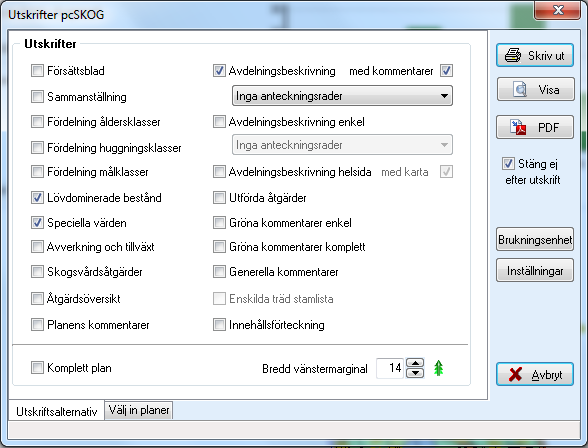 Sammanställning av speciella värden
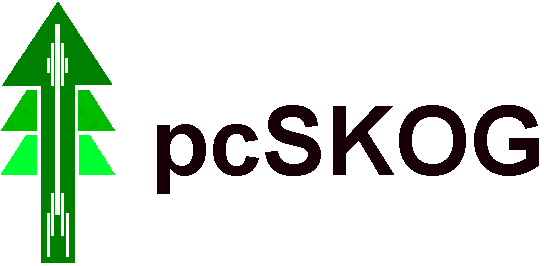 15
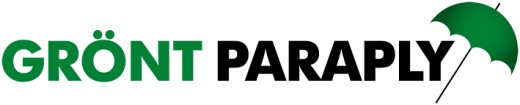 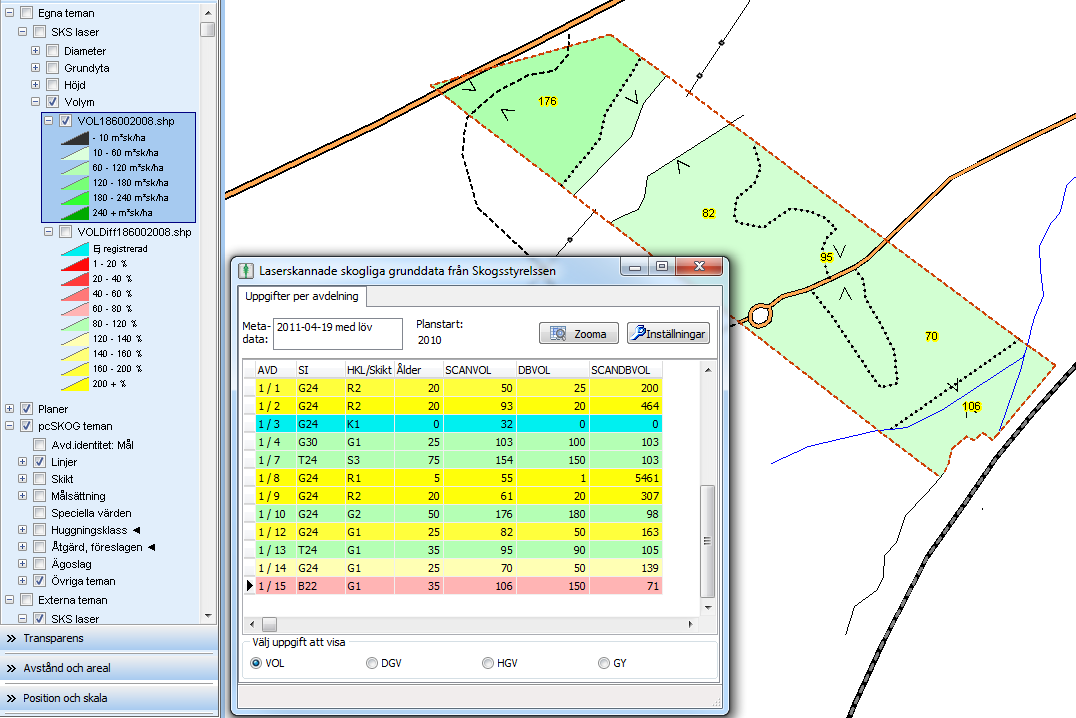 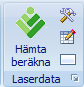 Laser-data
Teman skapas automatiskt när beräkna väljs!
Det är skillnaden mellan dina data och laserdata som visas (vol & %)!
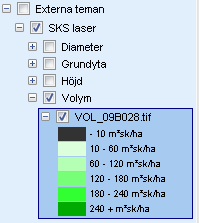 Jämför laserdatats scannade volym med dina uppgifter i pcSKOGs databas
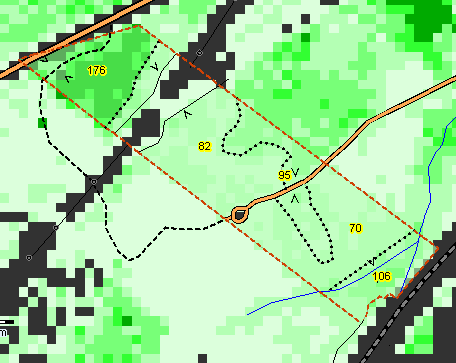 Teman skapas automatiskt när beräkna väljs! Här färglagt efter laservolymen.
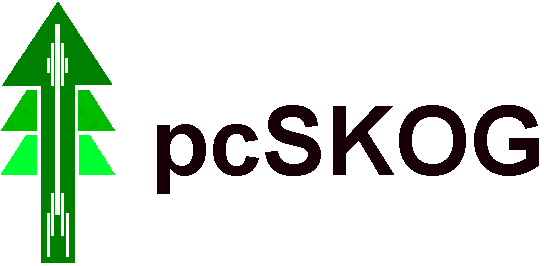 16
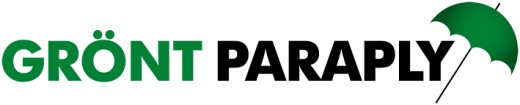 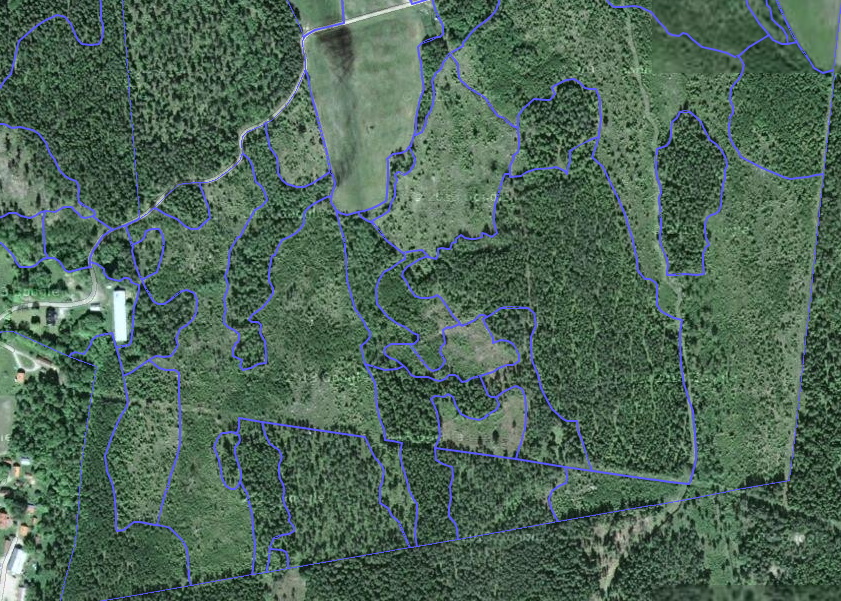 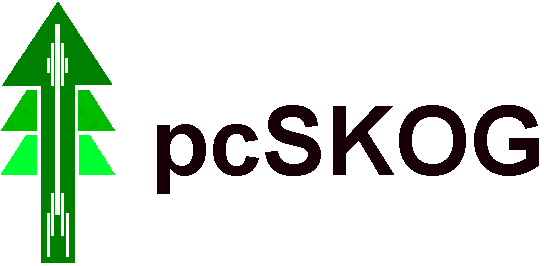 17
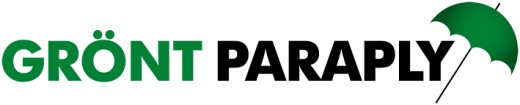 [Speaker Notes: Nu har vi sett appen ur användarens perspektiv, men vad behöver vi göra?]
Terrängtransportavstånd
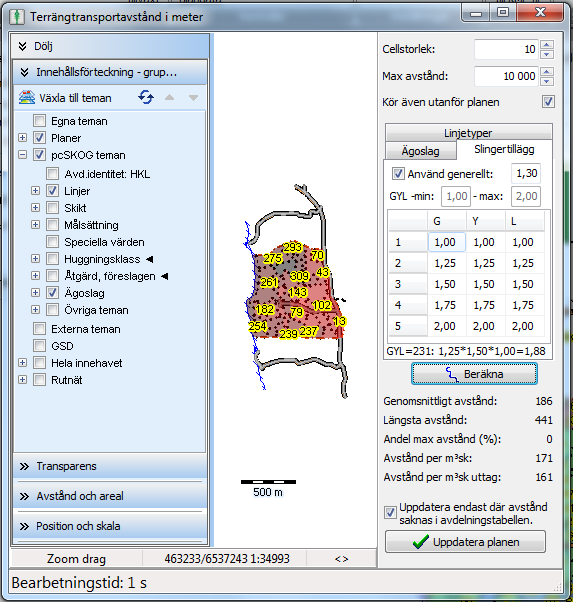 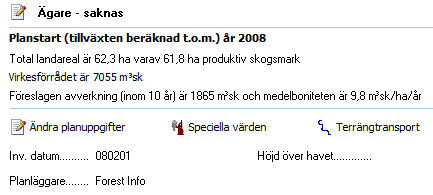 Automatisk beräkning av terrängtransportavstånd, bra funktion om du ska exportera till BM-Win!
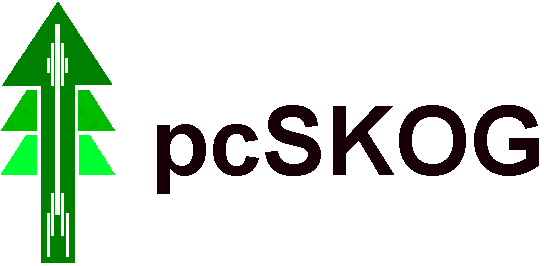 18
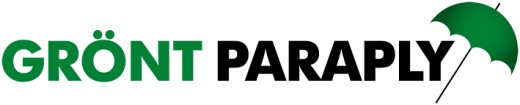 Målklassning och standarden
PG, NS och NO

Standarden säger inget om målklasser utan bara 
5% avsatt skogsmark och 
höga bevarandevärden och höga naturvärden.

Därför behöver alla medlemmar 
tydliggöra om vi kan sätta likhets-
tecken mellan avsatt areal och NO/NS
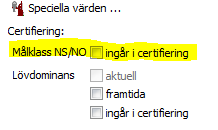 19
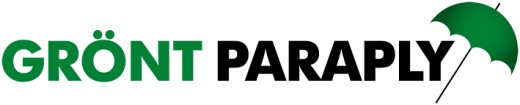 Informationssökning
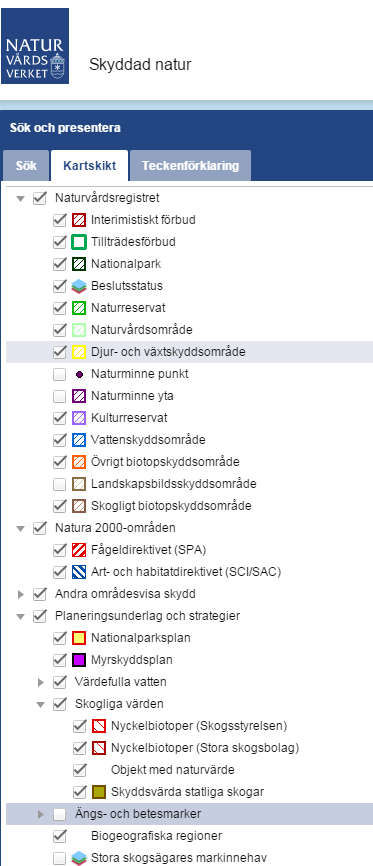 Naturvårdsverket
http://skyddadnatur.naturvardsverket.se/
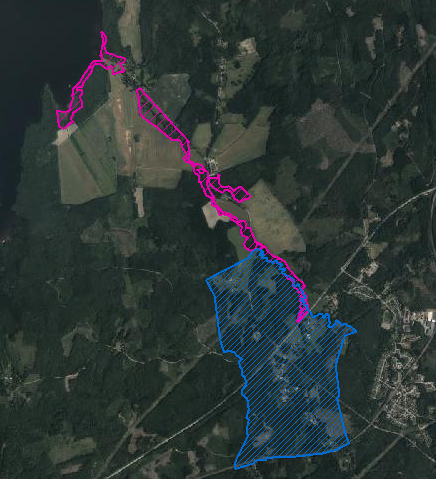 20
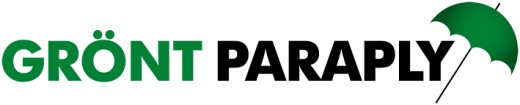 Målbilderna via Skogsstyrelsens sida
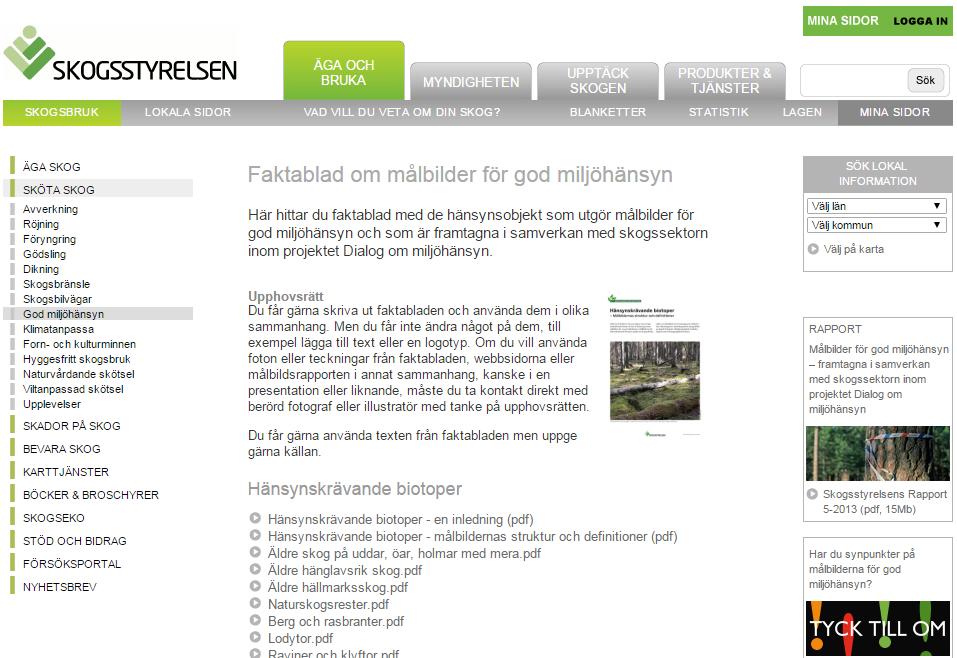 21
http://www.skogsstyrelsen.se/Aga-och-bruka/Skogsbruk/Skota-skog-/God-miljohansyn/Faktablad/
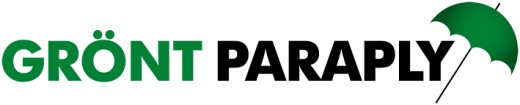 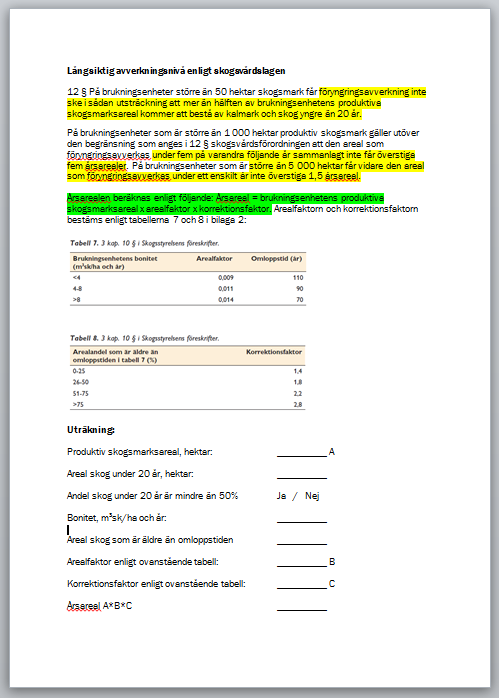 Avverkningsnivå-hjälpblankett
5.6
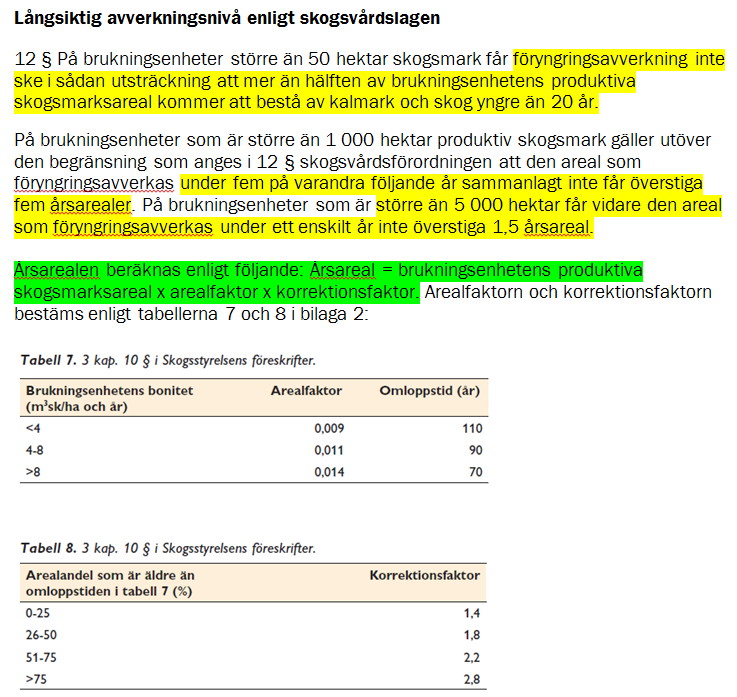 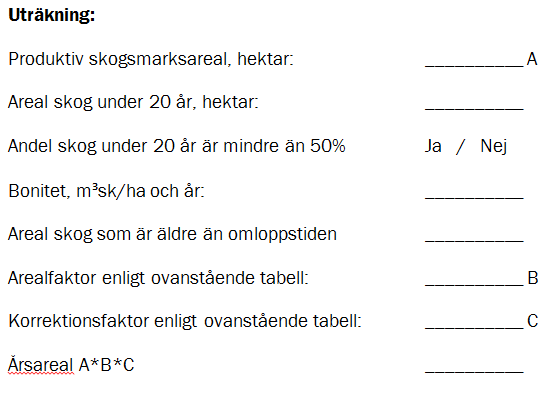 22
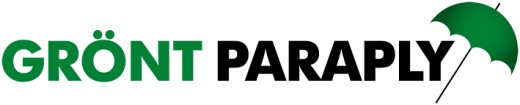 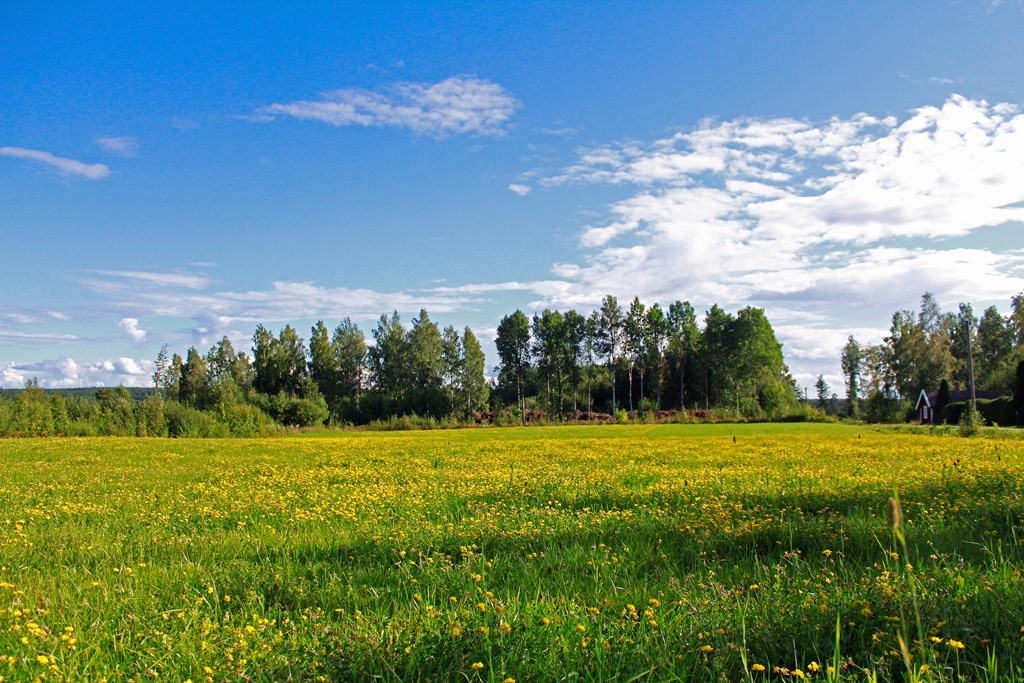 Diskussionspunkt - Skötselplanen
Erfarenhetsutbyte om bra GIS-tjänster som kan kopplas mot skogsbruksplanen
Uppdatera löpande eller samla ihop till årsuppdatering?
23
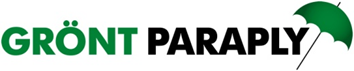 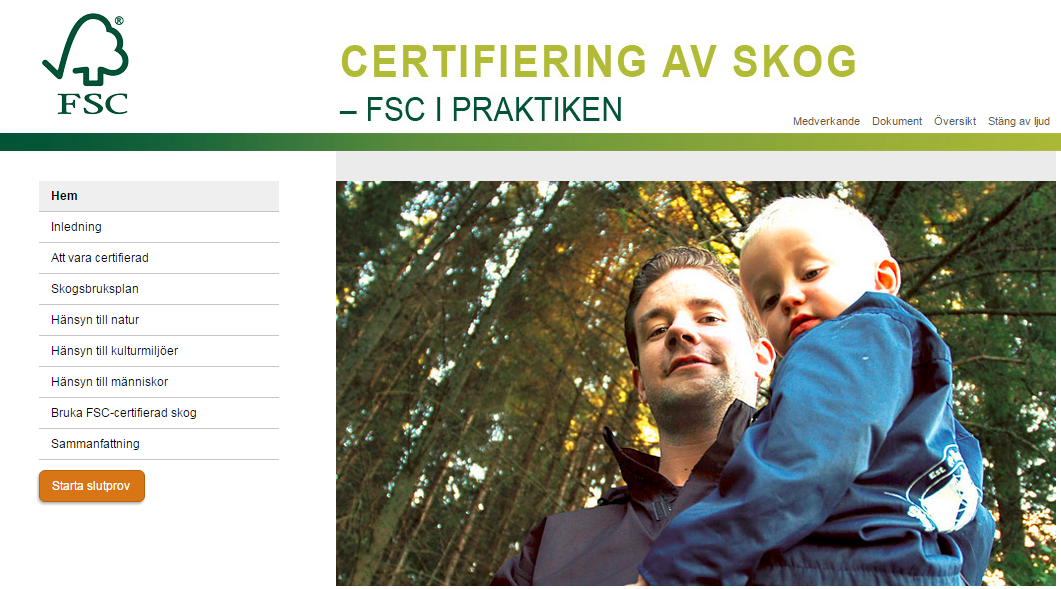 Träna på egen hand
https://se.fsc.org/laer-dig-mer-om-fsc-webbutbildning.344.htm
http://fsc.wbts.se/
24
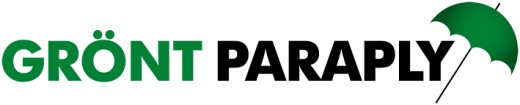 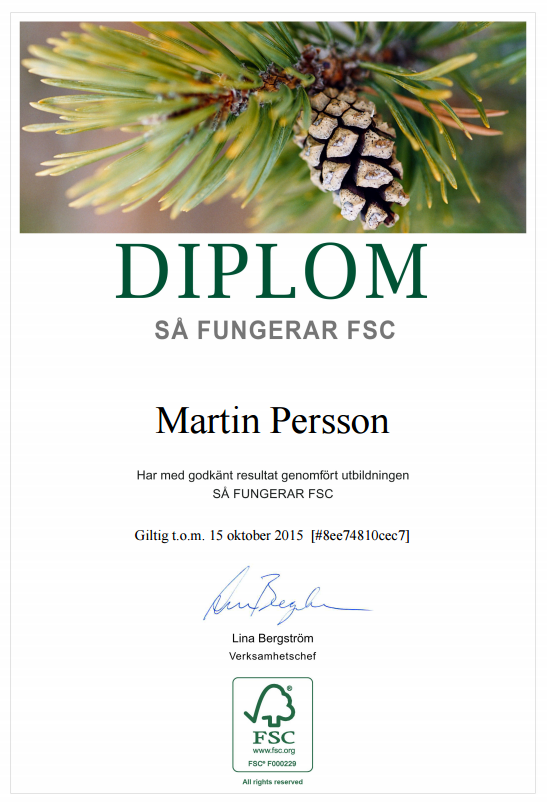 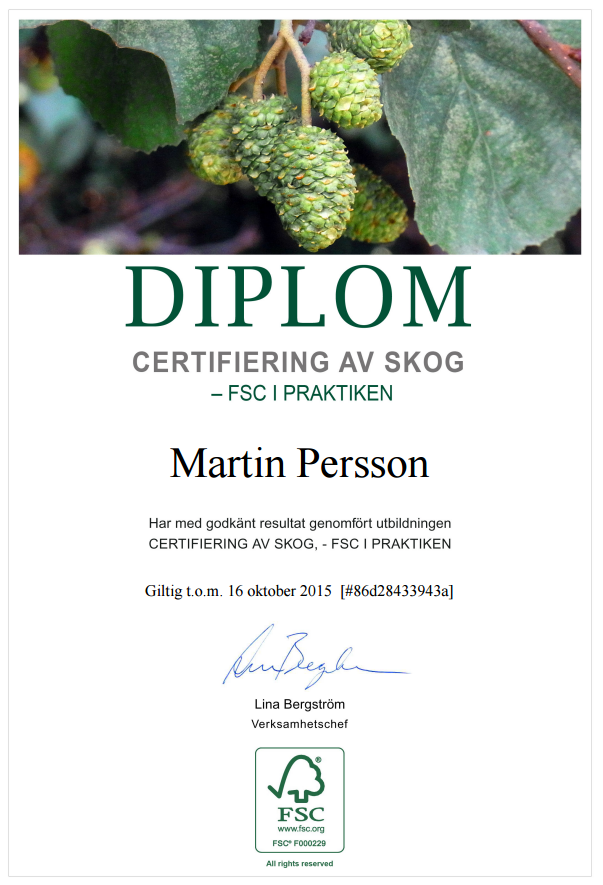 25
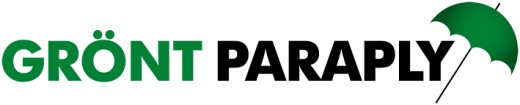 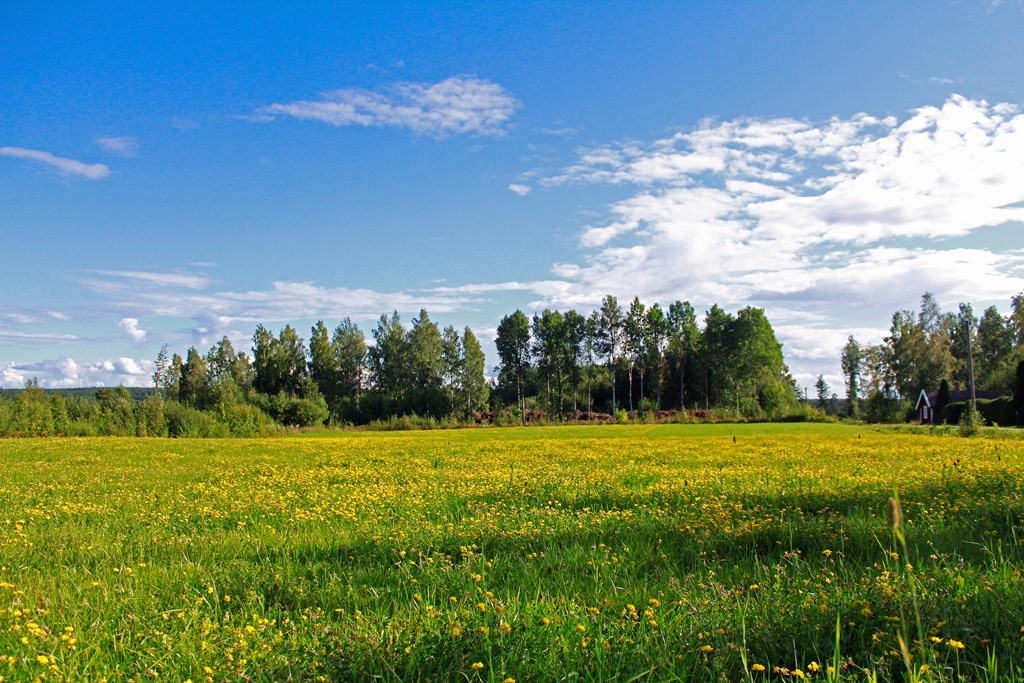 Egen övning FSC:s webbkurs
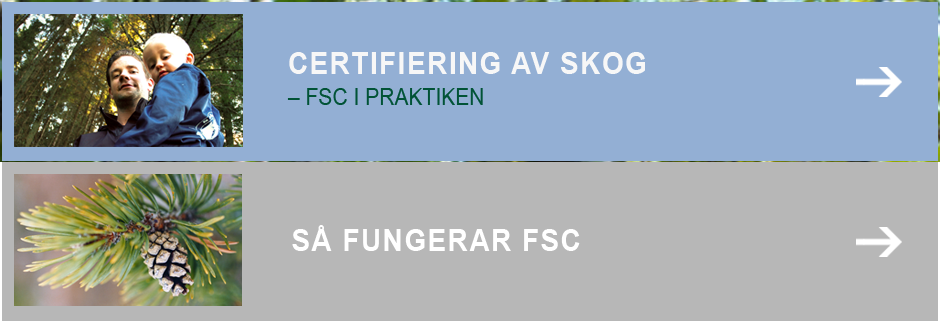 Gruppövning http://fsc.wbts.se
Verifikationskod: 96b722
Diskutera gärna!
vallsjobol@telia.com
vallsjobol@gmail.com
martin.persson@lrfkonsult.se
info@grontparaply.se
26
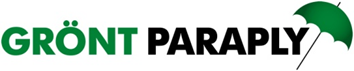 Traktdirektivet
Använd Grönt Paraplys traktdirektiv, antingen enskilt eller som bilaga till eget
Avvikelser rör ofta delar som löses med ett traktdirektiv som följer med i hela kedjan
27
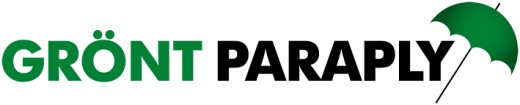 Traktdirektivet – några motiv:
7.1 	Vid skogliga åtgärder i eller i anslutning till	områden med särskilt höga kultur- och natur- 	värden ska det finnas traktdirektiv/ arbets-	beskrivning som redovisar dessa områden och hur 	de ska behandlas.
Övr.	Underlag för uppföljning av skogsbruksplan
Övr.	Uppföljning / förbättringsarbete
28
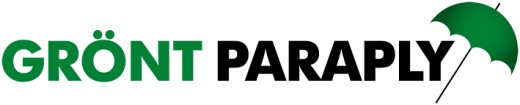 Traktdirektivet – vem gör vad
Gör klart rollfördelningen mellan skogsägare och förvaltare när det gäller hanterandet av traktdirektivet:

Framtagande
Uppföljningen
Arkivering
Uppdatering av skogsbruksplanen
29
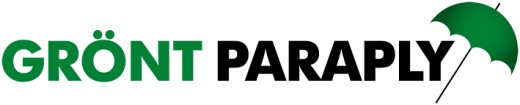 Traktdirektivet – vilket
Det är fortfarande fritt att använda egen blankett för traktdirektiv/uppföljning 

Vår externa revisor rekommenderar oss att enbart använda Grönt Paraplys!

Hur hantera när förvaltaren har eget traktdirektiv?
30
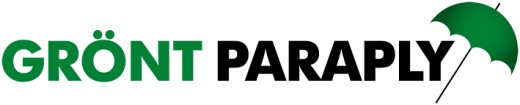 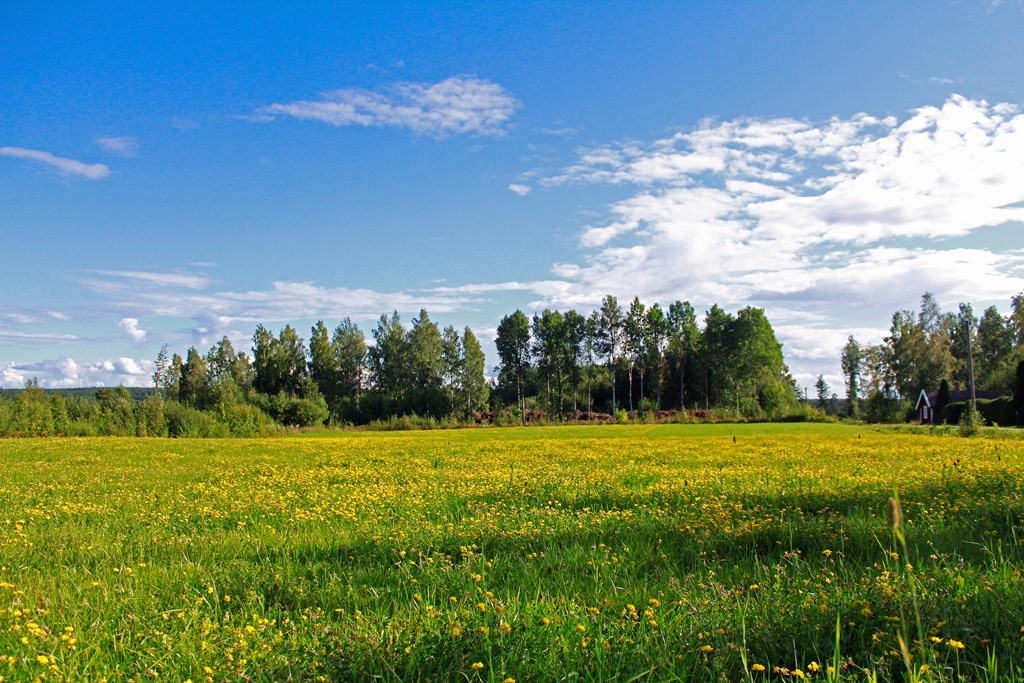 Diskussionspunkt - Traktdirektivet
Synpunkter på Grönt Paraplys mall?
Använda både före och till uppföljning?
Entreprenörer/Förvaltare som har egna?
Erfarenhetsutbyte
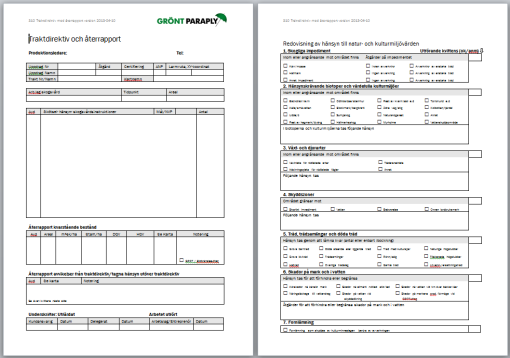 31
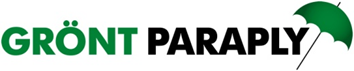 Följa lagar
1.1
Tillgång till Skogforsks databas ”Regelrätt Skogsbruk”
"Regelrätt skogsbruk" är en sammanställning av alla de lagar och bestämmelser som föreskriver miljöhänsyn i skogsbruket.”
www.regelratt.se
GP / Skogen
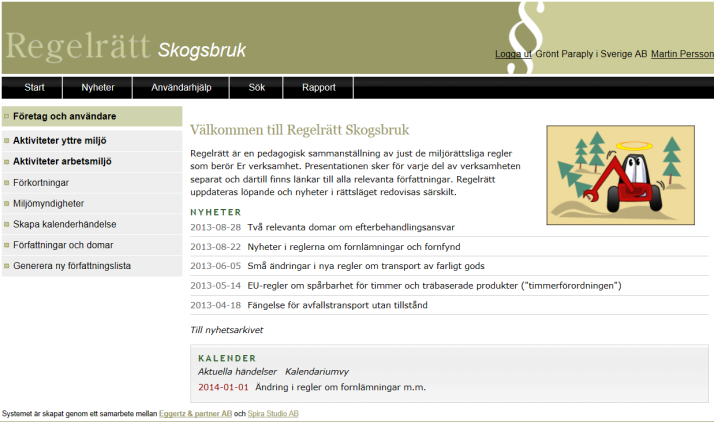 32
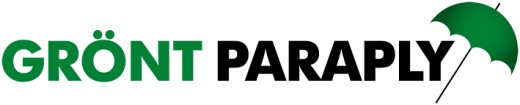 Skillnad lag / standarden
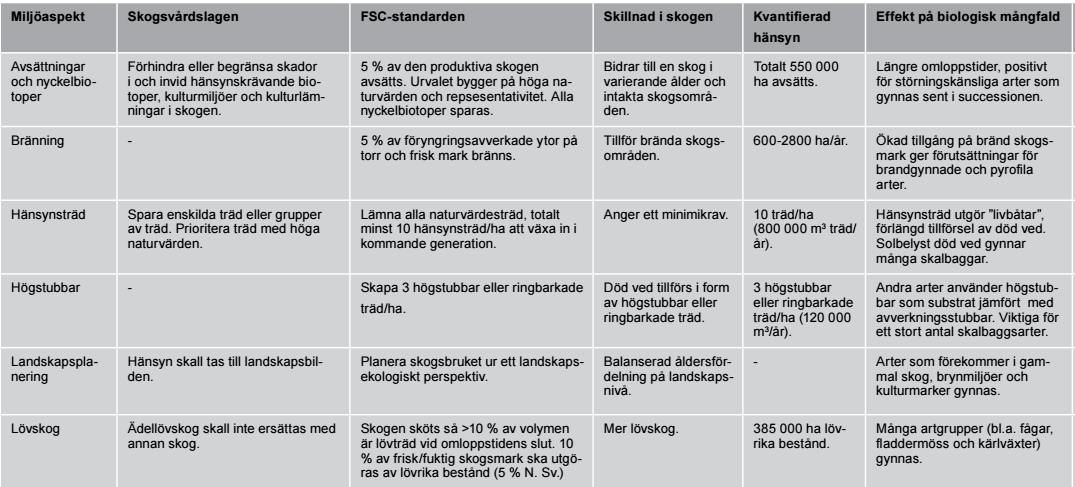 33
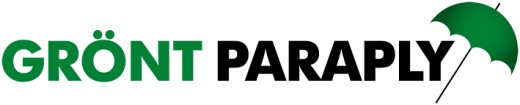 Skillnad lag / standarden
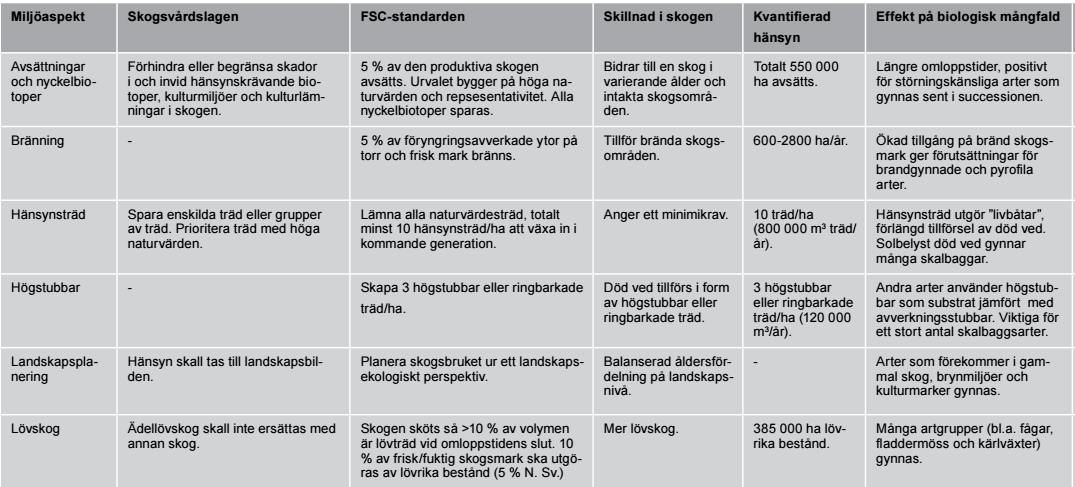 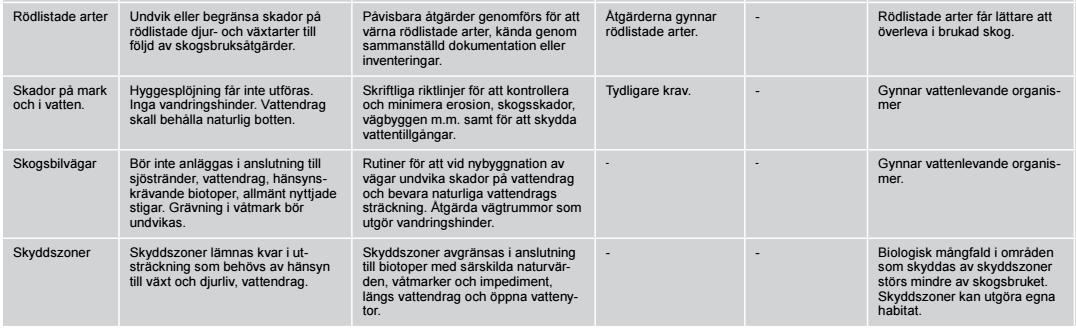 34
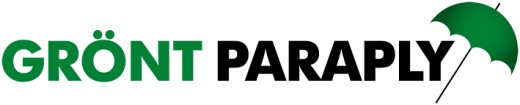 Jämförelse
35
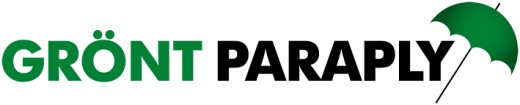 Jämförelse, forts
36
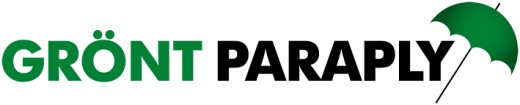 Skillnader PEFC och FSC
Samråd (4.4)
Skogar med höga bevarandevärden (9)
37
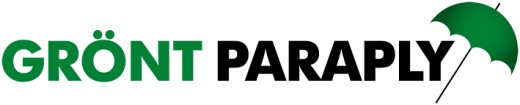 [Speaker Notes: Punkterna kommer delvis igen under 8 Uppföljning]
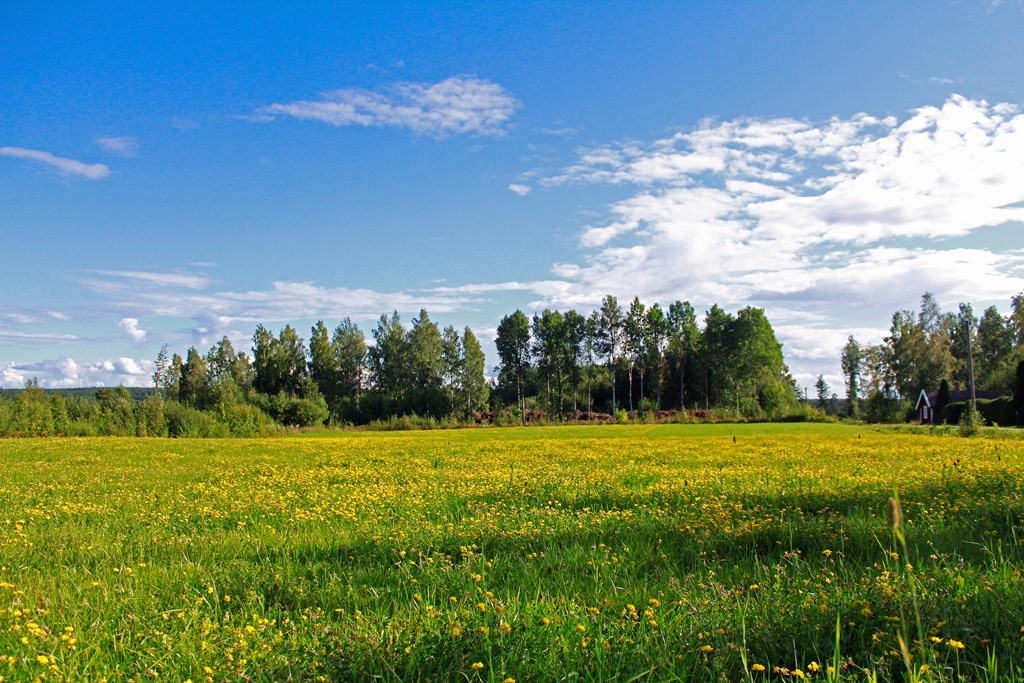 5(5)
Diskussionspunkt – PEFC och FSC
FSC ställer högre krav än PEFC
FSC-virke kan säljas som PEFC men inte tvärtom
Traktdirektivet har en bilaga med skillnader som berör entreprenörer
38
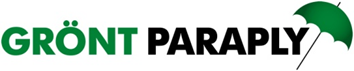 6.10
Markomvandling
Skogsområden ska inte omvandlas till plantager eller till icke-skoglig markanvändning utom i de fall då en sådan förändring:

omfattar en mycket begränsad del av skogsbruksenheten; och

b) inte förekommer i skogsområden med höga  bevarandevärden; och

c) kommer att medföra uppenbara, betydande, nya, säkerställda och långsiktiga bevarandefördelar för skogsbruksenheten i stort.
39
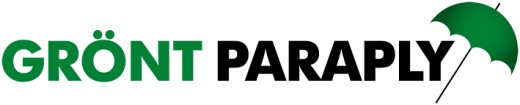 6.10.1
Markomvandling
6.10.1	Skogsbrukare ska inte omvandla skogsmark till annan 	markanvändning. 

Undantag gäller när sådan omvandling syftar till att utveckla skogsbruks- och samhällsrelaterad infrastruktur, forskning, förbättra förutsättningar för friluftsliv, bevara kulturmiljövärden eller bevara biologisk mångfald.
 
Skäl för omvandling av skogsmark ska dokumenteras och motiveras.
40
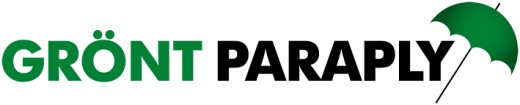 6.10.2
Markomvandling
6.10.2	Omvandling av skogsmark till annan markanvändning 	tillåts bara till förmån för:

viktig skogsbruks- och samhällsrelaterad infrastruktur i enlighet med tillämplig lagstiftning, samhällsplanering och/eller skogsbruksplanering

- förstärkandet av viktiga kultur- och naturvärden
41
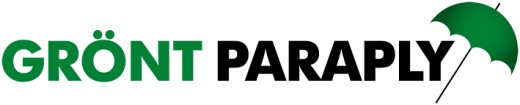 6.10
Markomvandling
6.10.3	Skogsbrukare ska inte omvandla skogsmark inom 	områden med höga bevarandevärden (se 9.1).

6.10.4	Där omvandling av skogsmark sker ska skogsbrukare 	säkerställa att detta endast sker på en	mycket liten andel 	av markinnehavet och att det sker i enlighet med relevant 	lagstiftning.
42
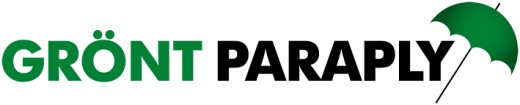 6.10
Markomvandling - rutin
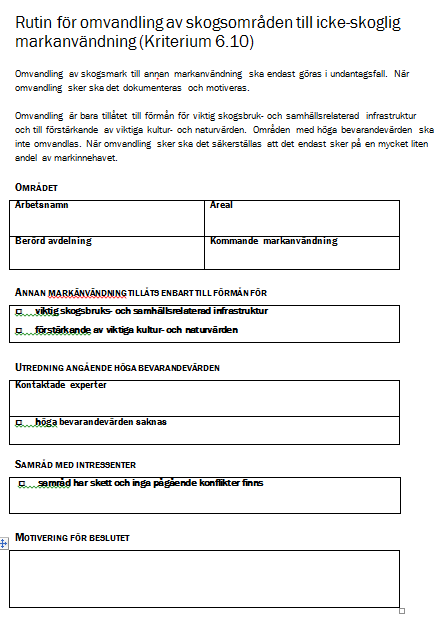 Alla ska ha en rutin för att hantera omvandling av skogsmark!

På blanketten noteras gjord utredning ang höga bevarandevärden och utförda samråd.
43
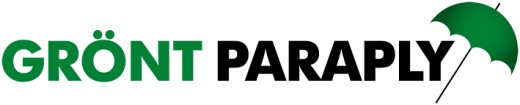 6.10
Markomvandling för vindkraft
Riktlinjerna för etablering av vindkraft på FSC-certifierad mark i Sverige består av riktlinjer för markomvandling respektive riktlinjer för tidig dialog.

För att kunna följa den svenska skogsbruksstandarden enligt FSC måste en vindkraftsetablering uppfylla kraven i bilaga 12. Om kraven inte kan följas behöver området exkluderas FSC-certifieringen i enlighet med policyn för exkludering.
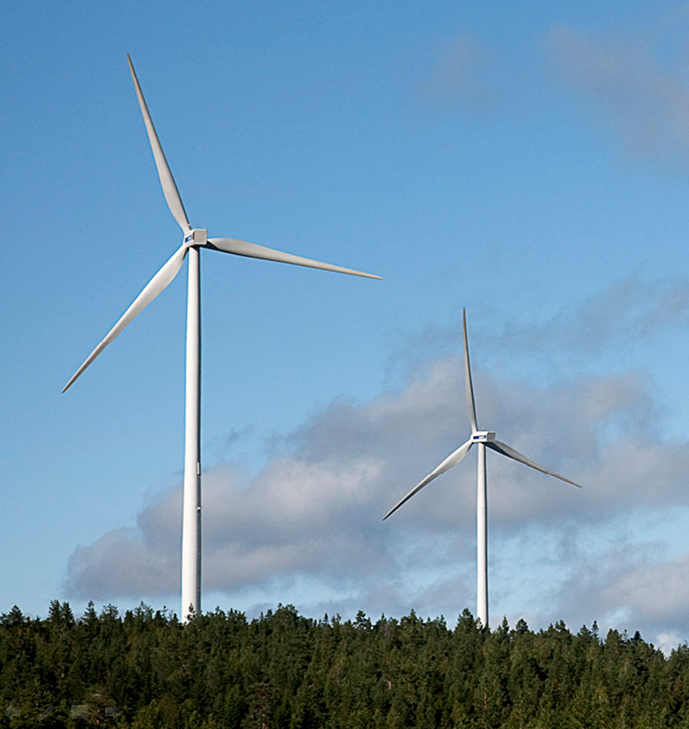 44
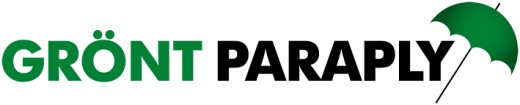 6.10
Markomvandling för vindkraft
Kraven i korthet:
Ingen vindkraftsutbyggnad i nyckelbiotoper eller inom skogsområden med höga bevarandevärden
Kompensera med ny avsättning, 1 ha/vindkraftverk
Tidig dialog
Begränsad areal < 5%
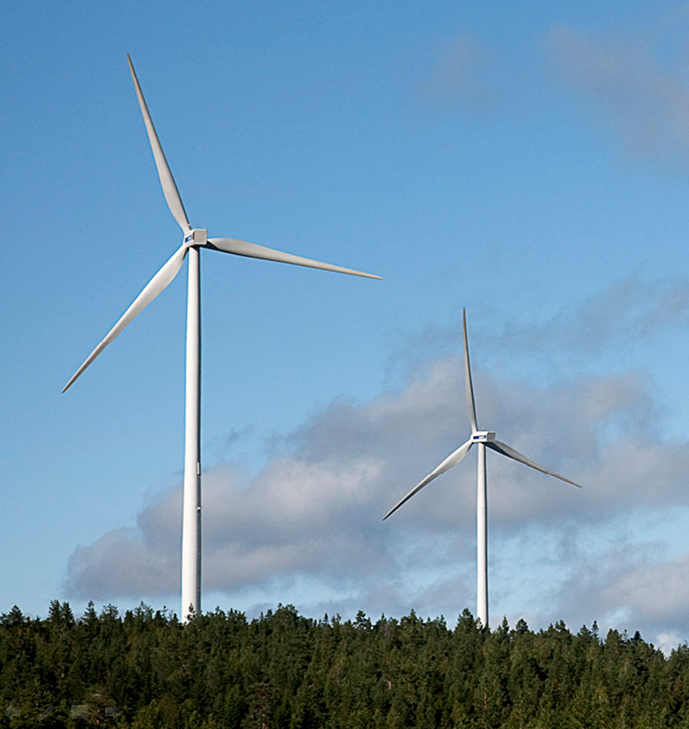 45
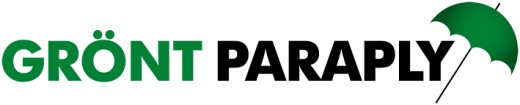 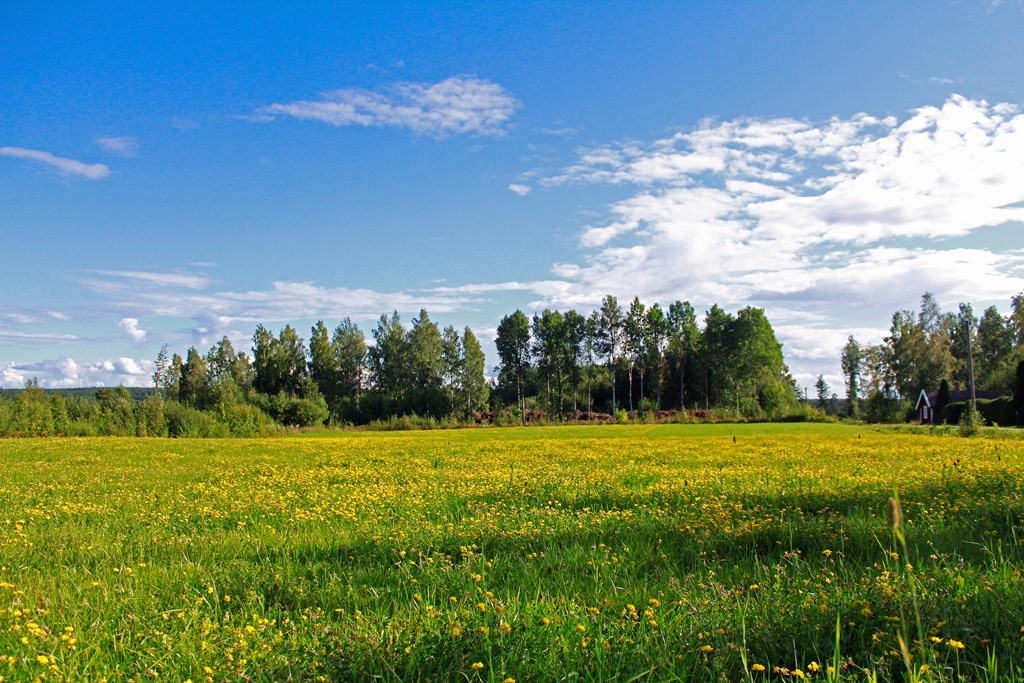 Diskussionspunkt - Markomvandling
Dokumentera och motivera!
Hur förbättra rutinen?
Ej på höga bevarandevärden, hur säkerställa?
Erfarenhetsutbyte
46
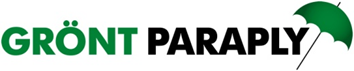 Princip 9
9
UNDERHÅLL AV SKOGAR MED HÖGA BEVARANDEVÄRDEN

Skogsbruksåtgärder i skogar med höga bevarandevärden ska bevara eller förbättra de egenskaper som utmärker sådana skogar. Beslut rörande skogar med höga bevarandevärden ska alltid övervägas i ljuset av ett förhållningssätt präglat av försiktighet.
47
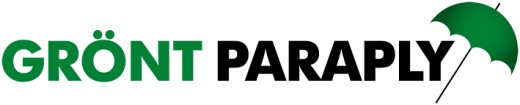 Princip 9
9
Skogar med höga bevarandevärden 

9.1 	Identifiera och dokumentera de olika klasserna
9.2 	Konsultativa processen
9.3	Skötselplan
9.4	Uppföljning och utvärdering
48
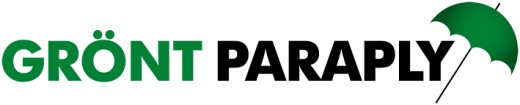 9.1
Identifiera och dokumentera förekomsten av skogar med höga bevarandevärden
9.1.1	Identifiera kategorierna
	a) Skogsområde av riksintresse, natura 2000
	    Skogsområde med en koncentration av nyckelbiotoper 	    eller rödlistade arter utanför nyckelbiotoper
	d) Skog inom skyddsområde för vattentäkter

9.1.2	Dokumentera förekomsten och klassificera kategorierna 	enligt 9.1.1

Natura 2000, Nyckelbiotop, Riksintresse mm
49
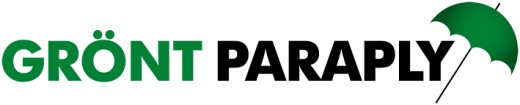 Identifiera och dokumentera förekomsten av skogar med höga bevarandevärden
9.1
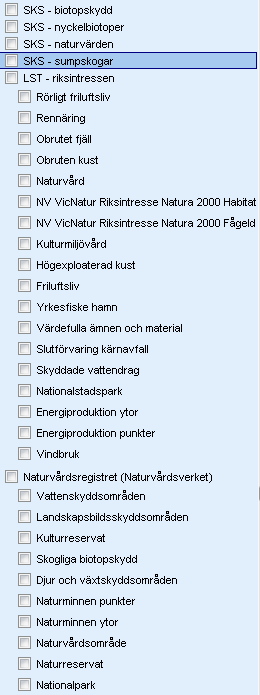 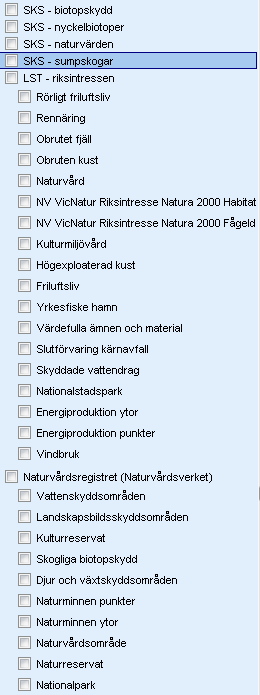 50
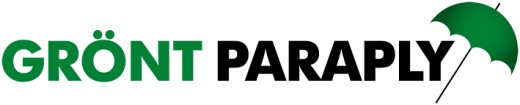 9.2
Konsultativa processen
9.2.1 	Skogsbrukare med områden med höga bevarandevärden 	ska inhämta kunskap och synpunkter från relevanta 	intressenter och/eller experter om hur värdena kan 	bibehållas eller ökas.
 
9.2.2 	Skogsbrukare med områden med höga bevarandevärden 	ska redovisa den konsultativa processen för certifieraren 	vid certifiering/revision.
51
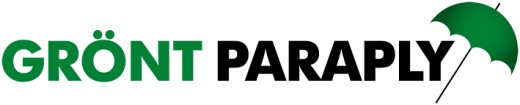 9.2
Konsultativa processen
Exempel på relevanta intressenter är lokal skogsgrupp, kommunbiolog, kommunekolog, naturvårdsverket, riksantikvarie och Skogsstyrelsen.

När kontakt tas med intressent och/eller expert ska detta nedtecknas i skogsbruksplanen antingen i fastighetskommentarer eller på avdelningsnivå. Följande ska alltid finnas med: vem kontaktades, datum, en kortfattad redogörelse av innehållet och vilken skötselåtgärd som anses lämplig.
52
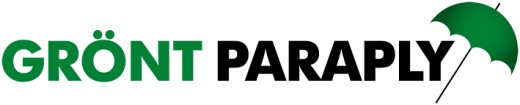 9.3
Skötselplan
9.3.1 	Skogsbrukare med markinnehav som innehåller områden 	med höga bevarandevärden ska tillämpa ett försiktigt 	förhållningssätt genom att de upprättar och genomför 	skötselplaner för att bevara eller förbättra relevanta 	bevarandevärden.
9.3.4	Gällande föreskrifter för vattentäkt ska följas
9.3.5 	Större skogsbrukare offentlig redogjorda åtgärder
9.3.6	Dokumentera vidtagna bevarandeåtgärder i planen 

Ver. Dokument med generell skötselinstr. av de olika klasserna
53
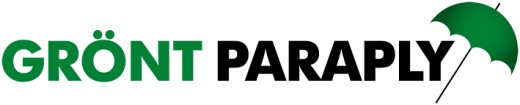 9.3
Skötselplan - innehåll
Hot - Vad är hotat

Skydd – Märkning, buffertzoner, försiktighetsprincip

Ändring eller begränsning av åtgärder/skötsel – Längre omloppstid, bevara/skapa mm

Restaurering  - Avlägsna främmande arter mm
54
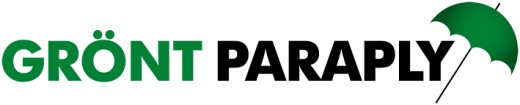 9.3
Skötselplan - innehåll
Lämna området orört
Bevara landskapsbilden
Inte använda pesticider
Gynna specifik art, fågel
Förlängd omloppstid
Eller ”Ingen ändring på skogsdriften”
55
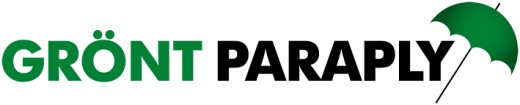 9.4
Årlig uppföljning av åtgärder
9.4.1	Större skogsbrukare ska årligen följa upp vidtagna 	åtgärder och med relevanta tidsintervall utvärdera 	effektiviteten hos dessa åtgärder.

9.4.2	Skogsbrukare med markinnehav som innehåller områden 	med höga bevarandevärden ska följa upp vidtagna 	åtgärder i samband med revision och uppdatering av 	plandokumentation.
56
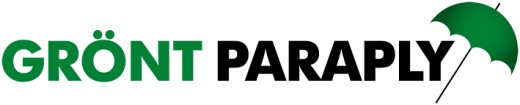 9.4
Årlig uppföljning av åtgärder
Dokumentera typ av uppföljning
Beskriv kortfattat läget före och efter åtgärd
Inventera specifik art, tex om fågel kommit tillbaka (t.ex. med hjälp av ornitologer)
Åtgärd noteras i skogsbruksplanen
57
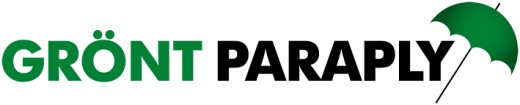 9.1-4
Grönt Paraplys mall
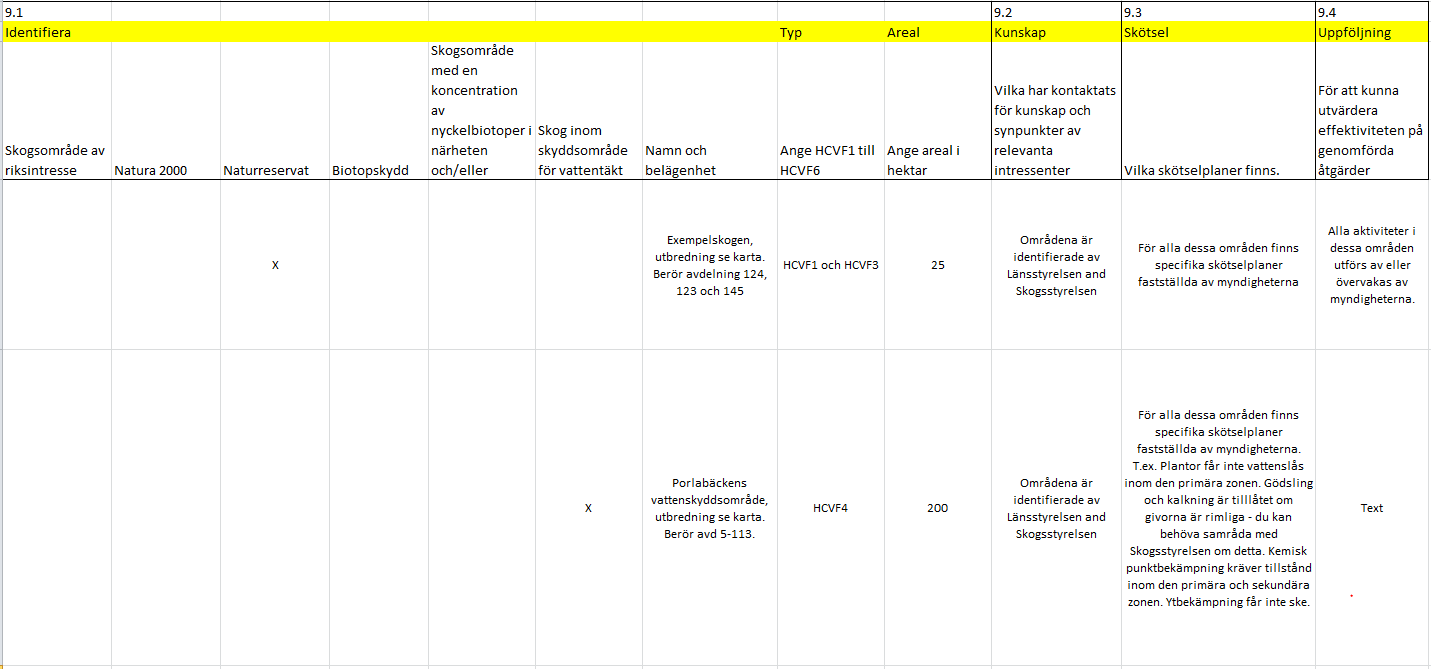 58
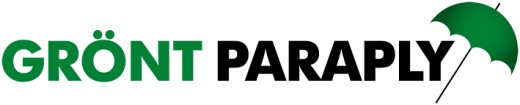 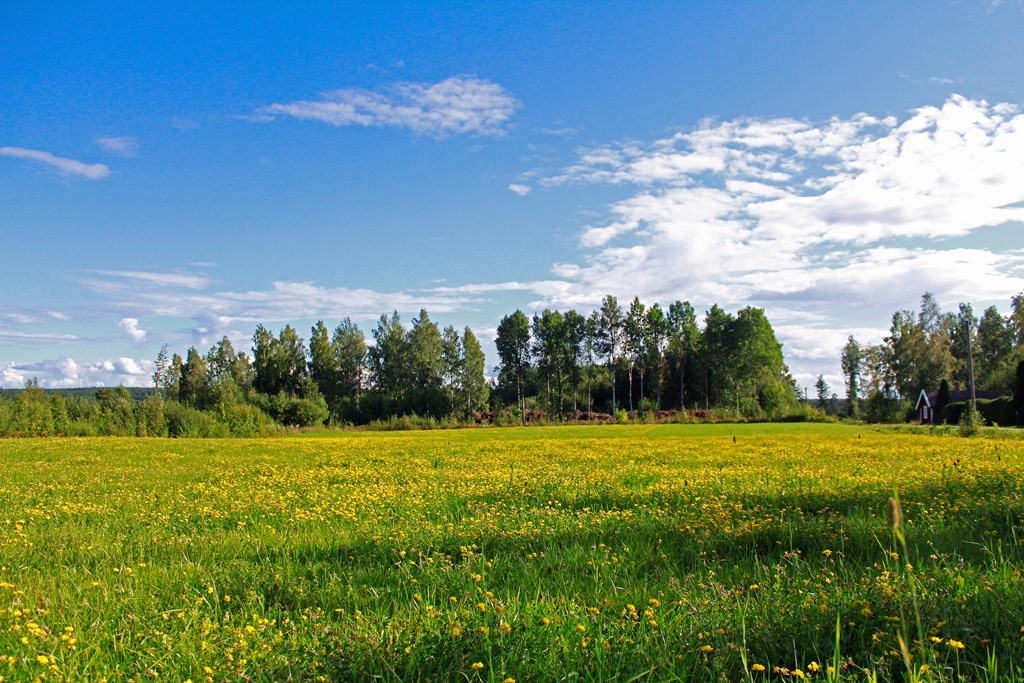 Diskussionspunkt – Höga bevarandevärden
Var hittas informationen
Erfarenhetsutbyte
59
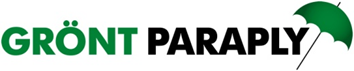 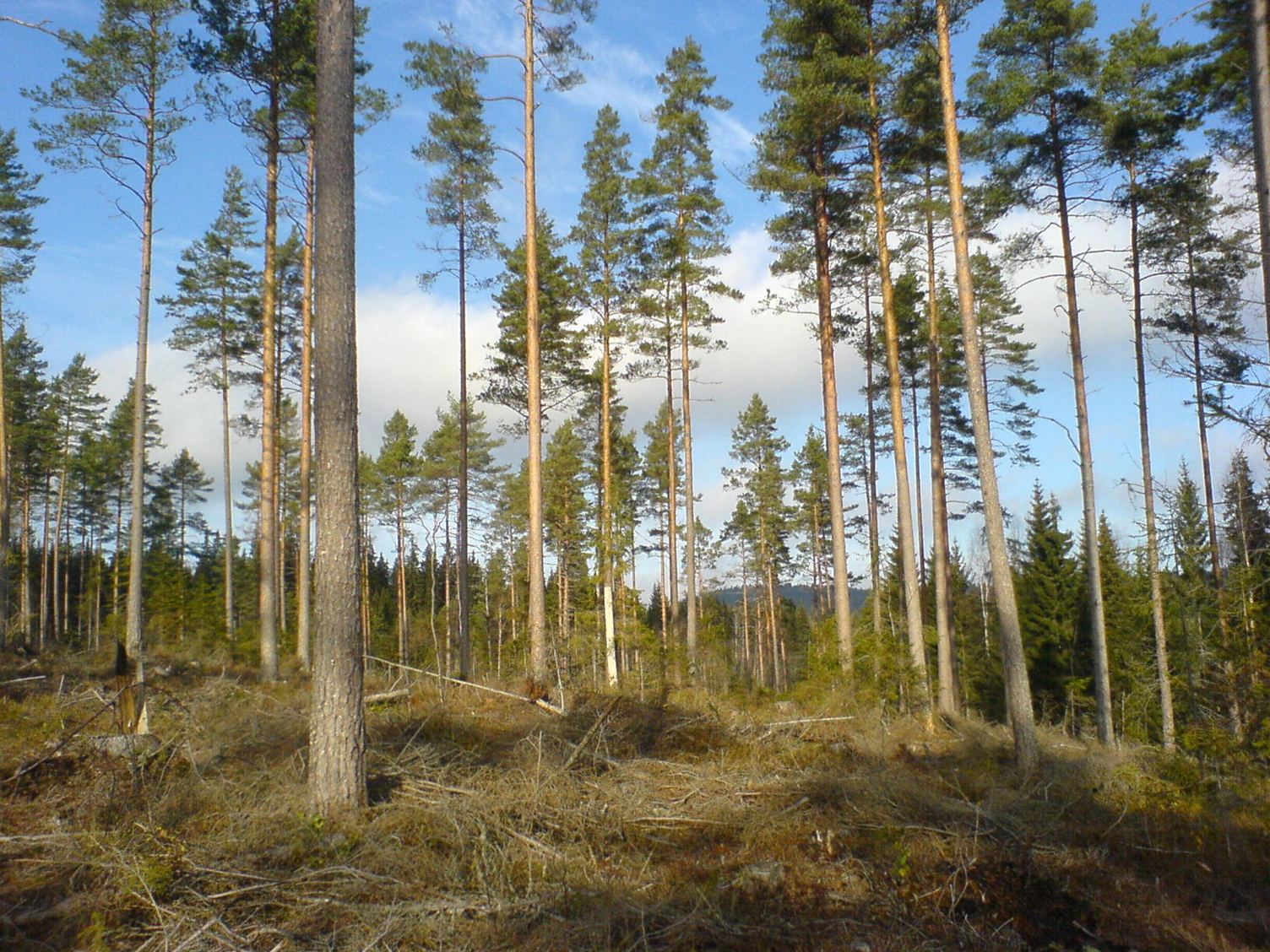 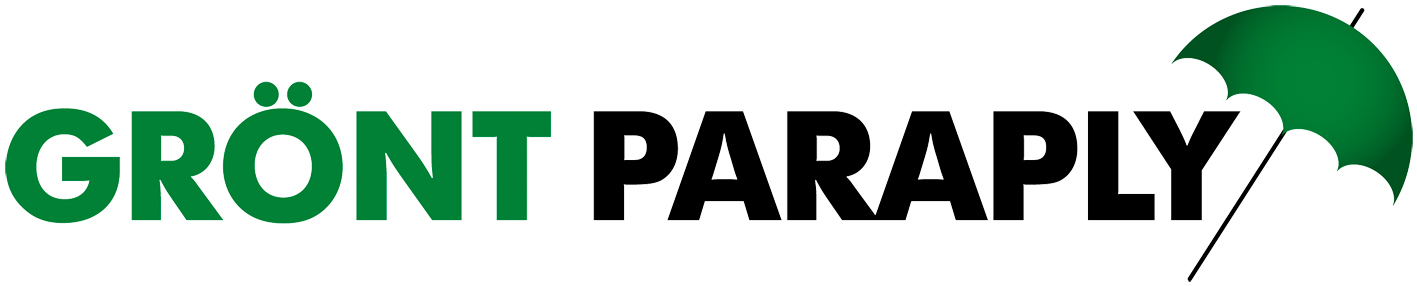 Tack för idag!